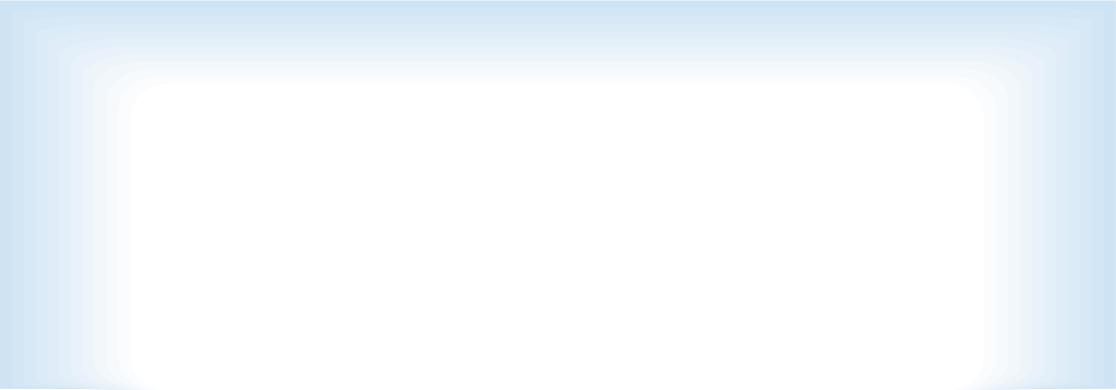 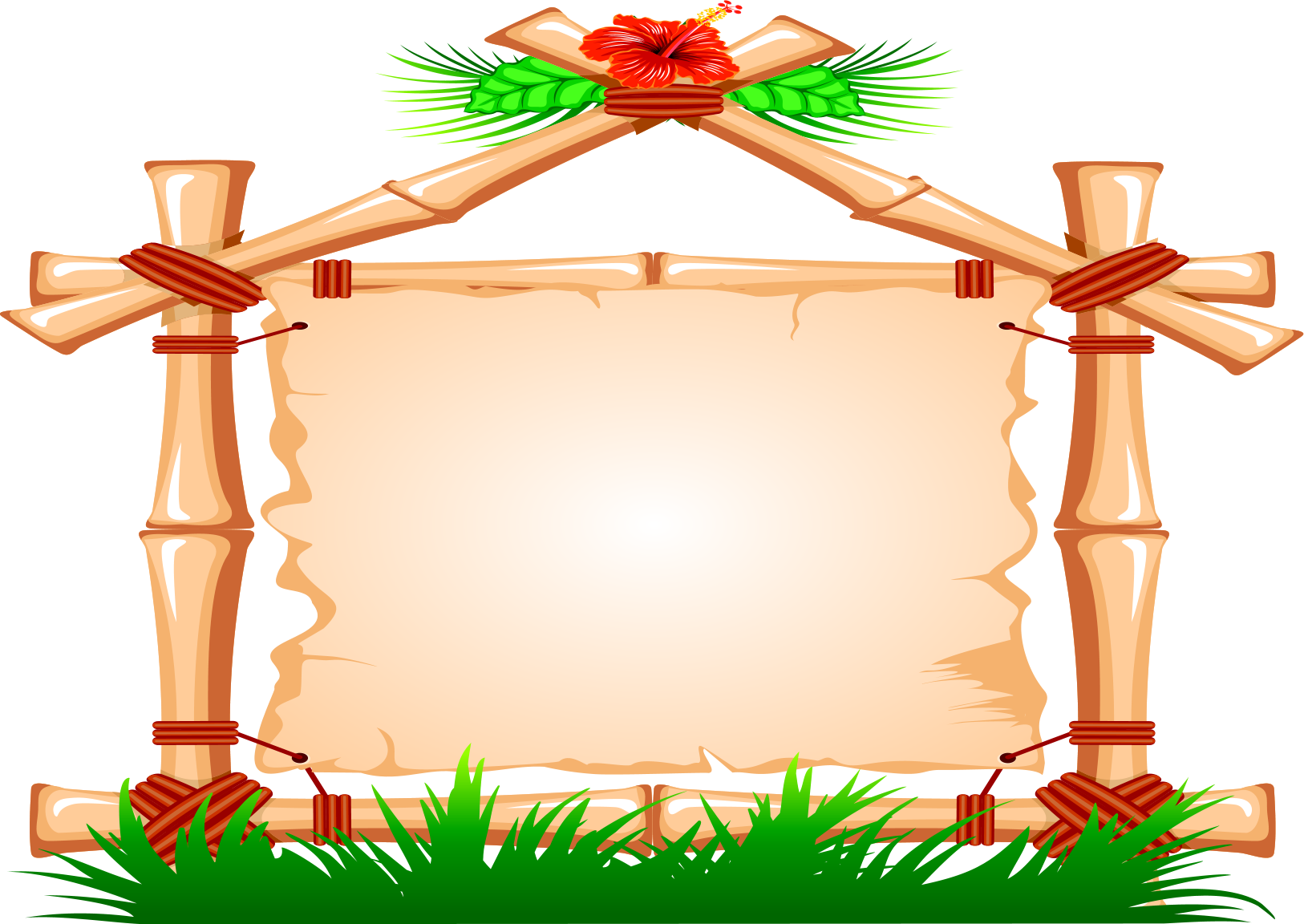 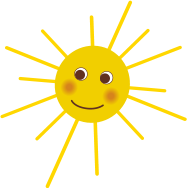 Гимнастика для глаз
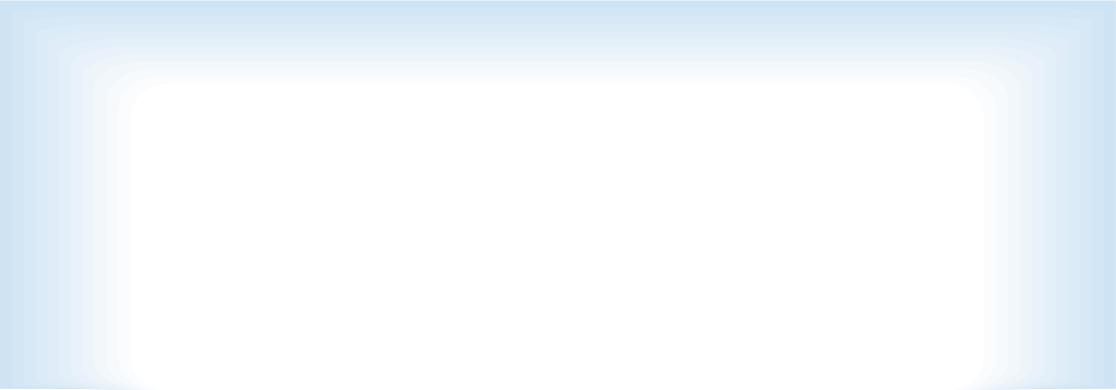 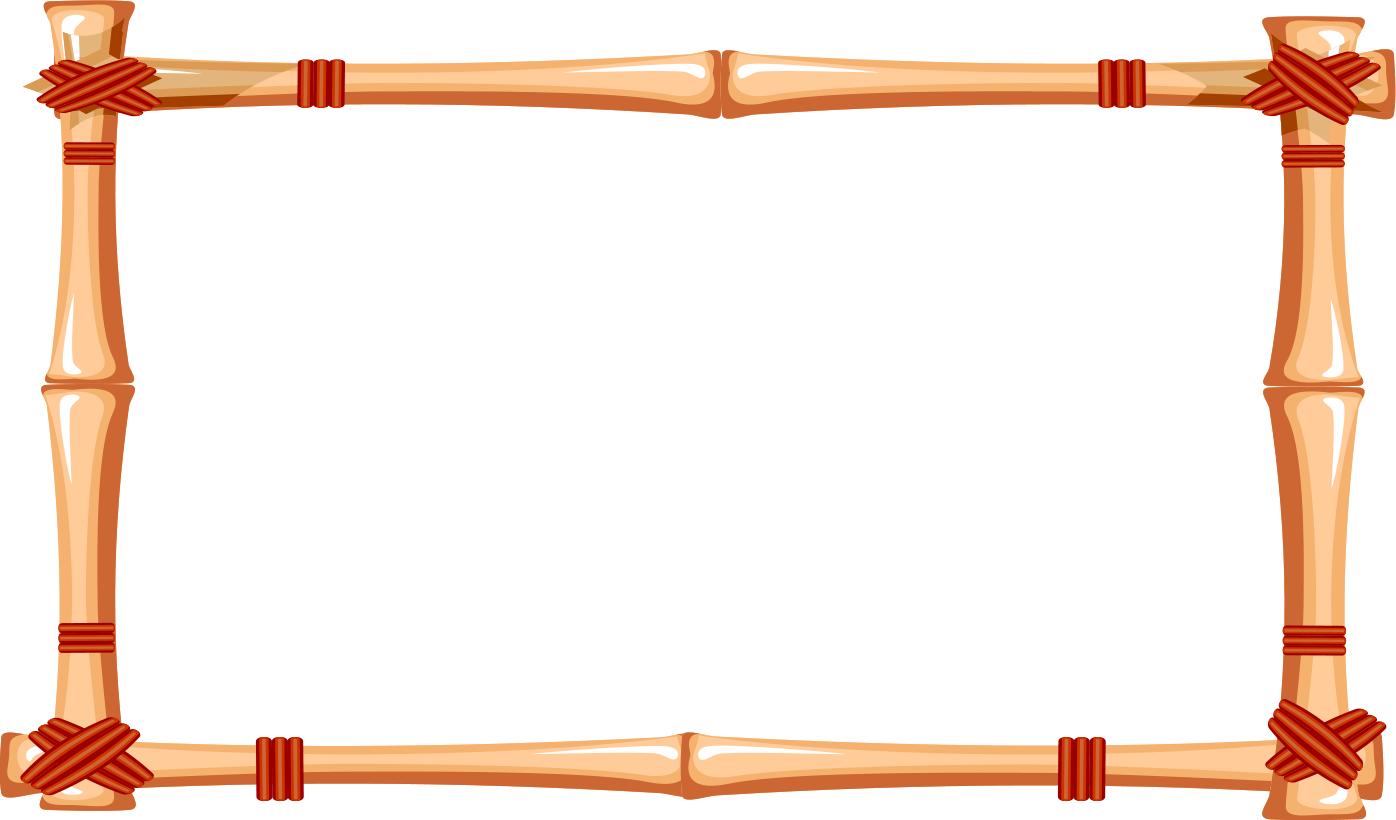 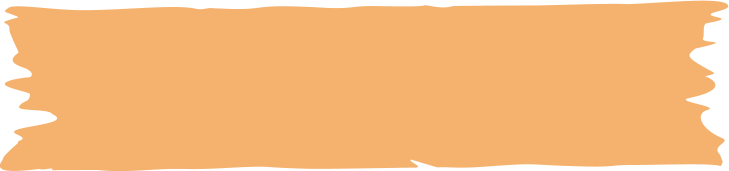 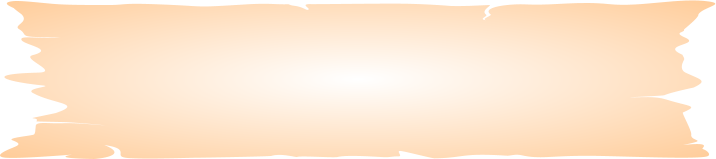 Цель:
профилактика нарушений зрения дошкольников.

Задачи:
 предупреждение утомления;
укрепление глазных мышц;
снятие напряжения;
общее оздоровление зрительного аппарата
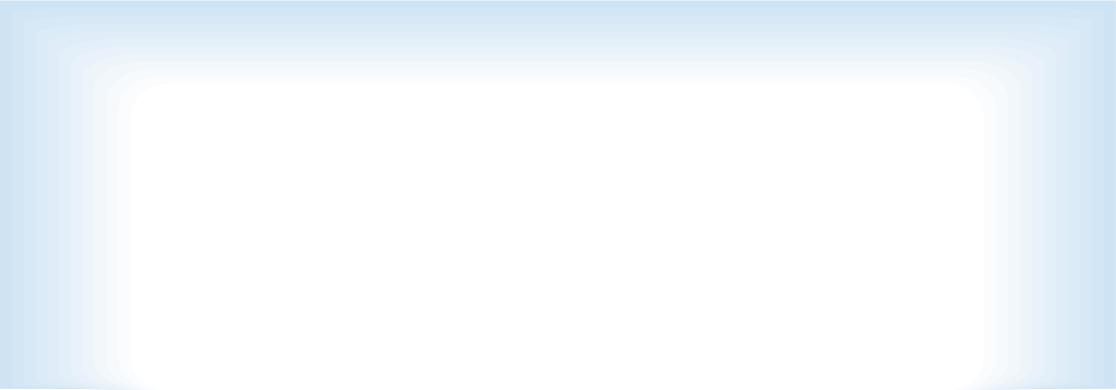 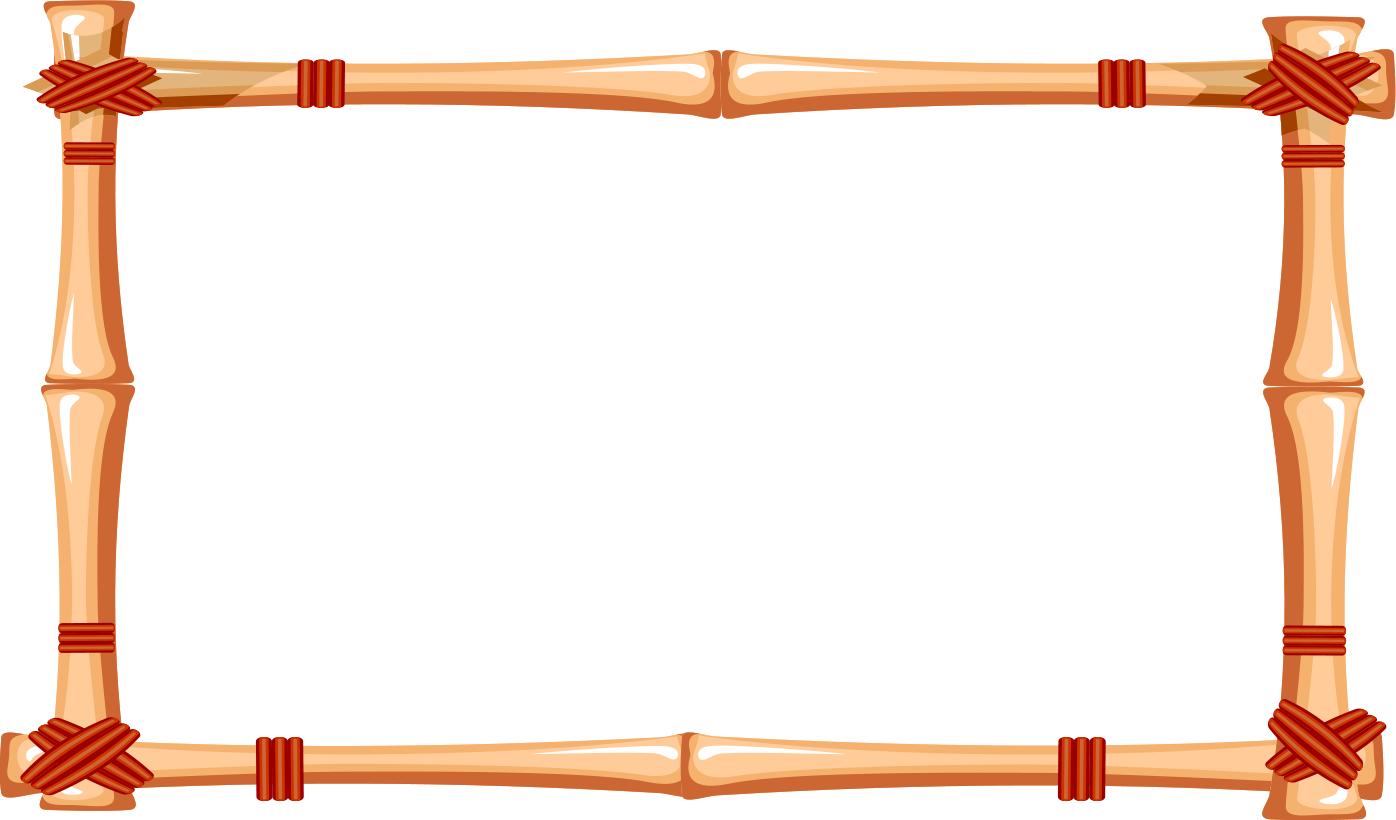 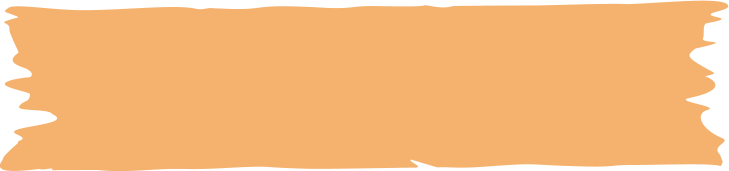 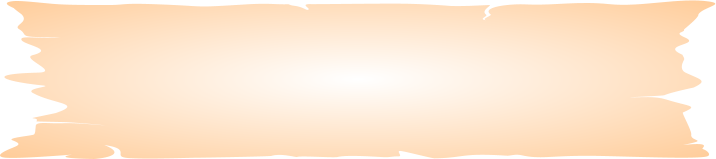 Условия :
Для проведения не требуется специальных условий.
 
Любая гимнастика для глаз проводится стоя.
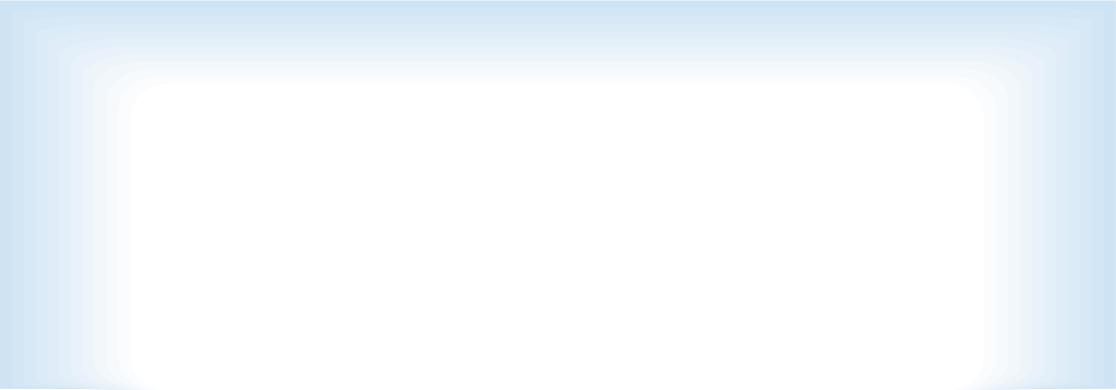 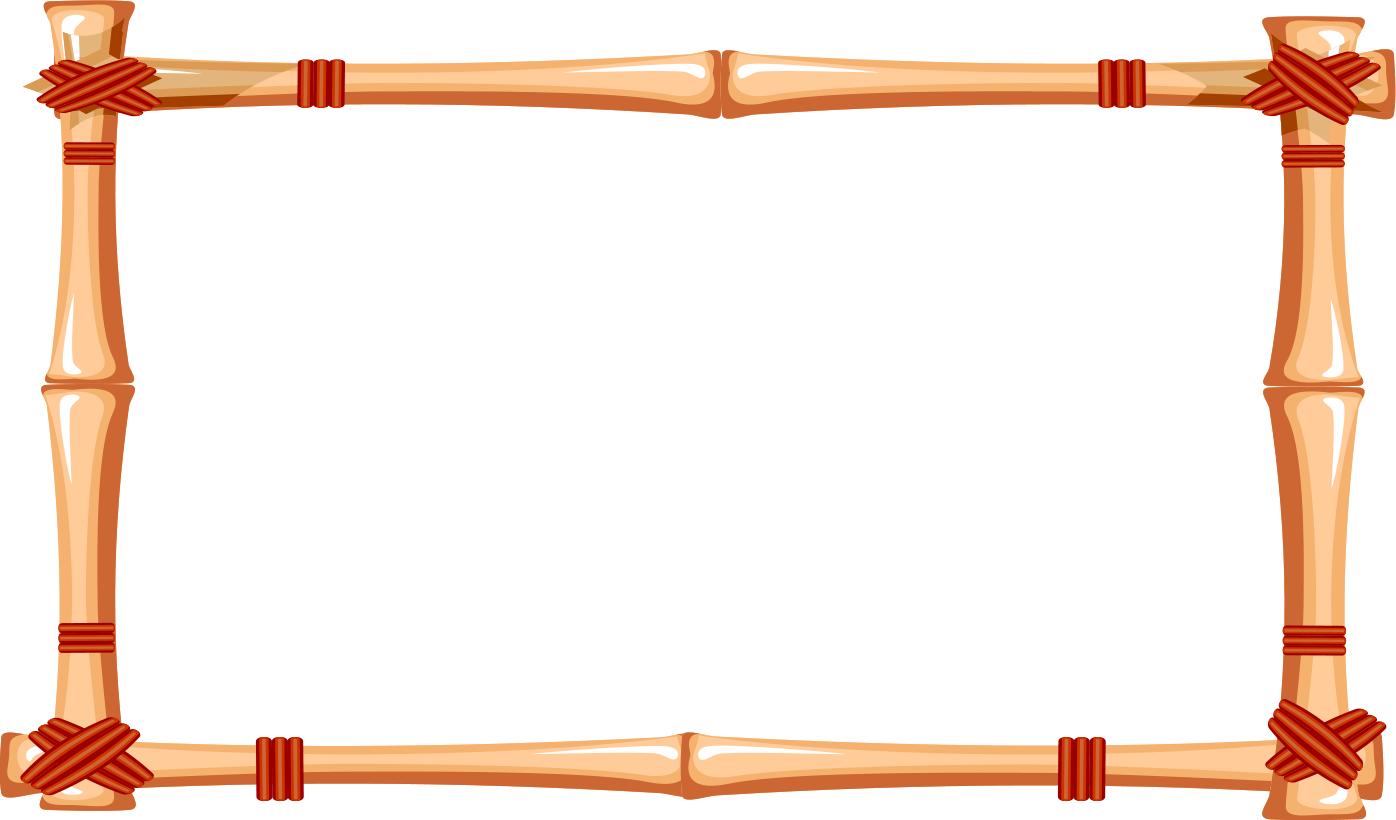 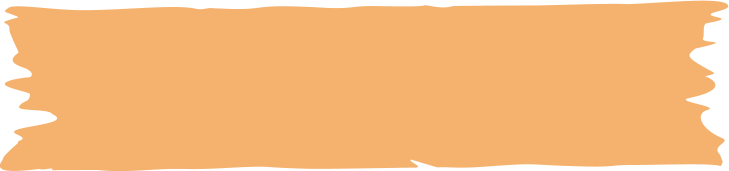 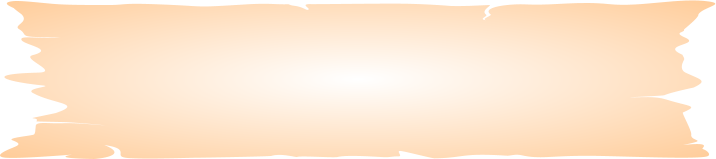 Правило:
При  выполнении упражнений голова неподвижна (если не указано иначе)

Детям с патологией зрения противопоказаны упражнения, связанные с длительным и резким наклоном головы.

Прием проведения – наглядный показ действий педагога.
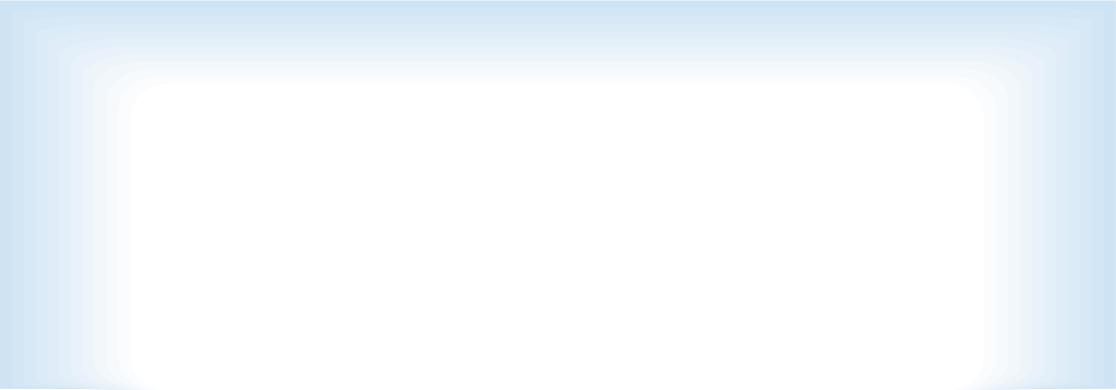 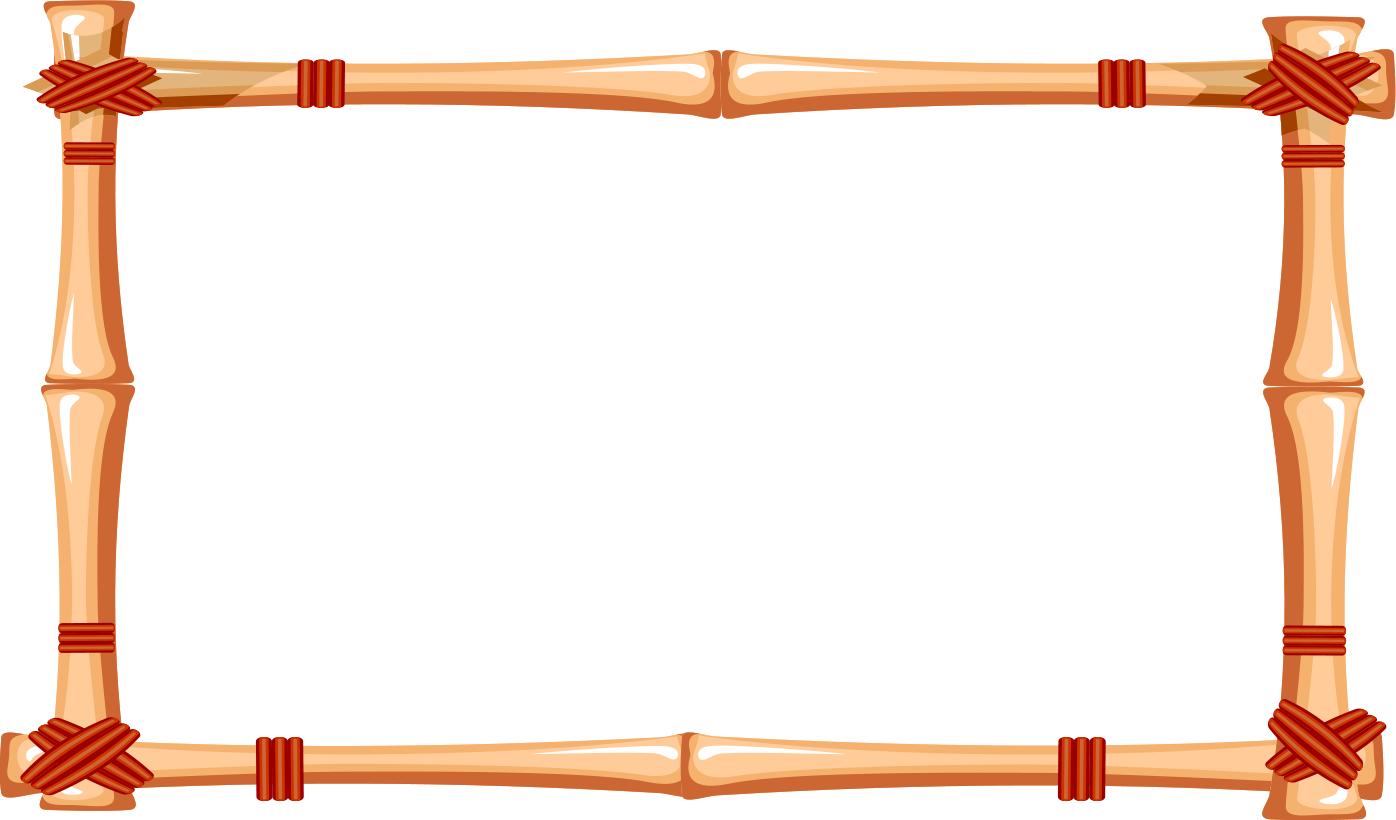 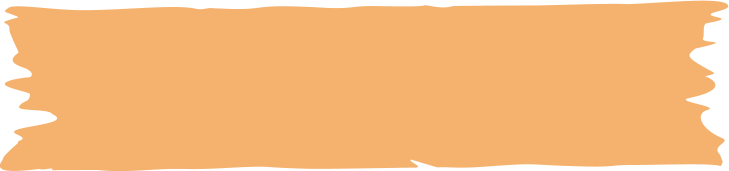 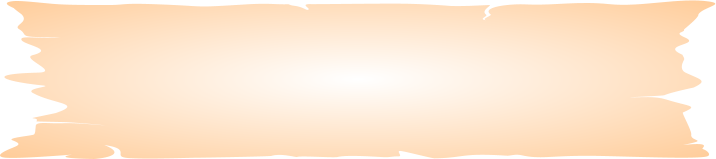 Зрительная гимнастика используется
для улучшения циркуляции крови и внутриглазной жидкости глаз;
 для укрепления мышц глаз;
 для улучшения аккомодации.
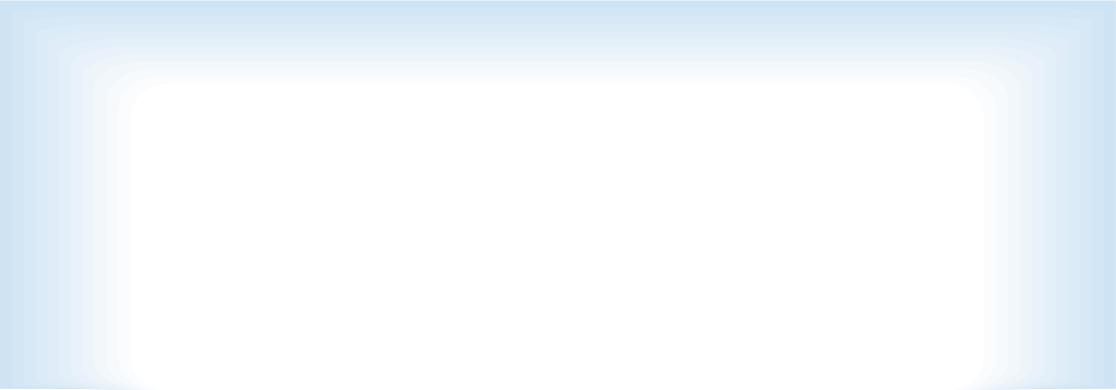 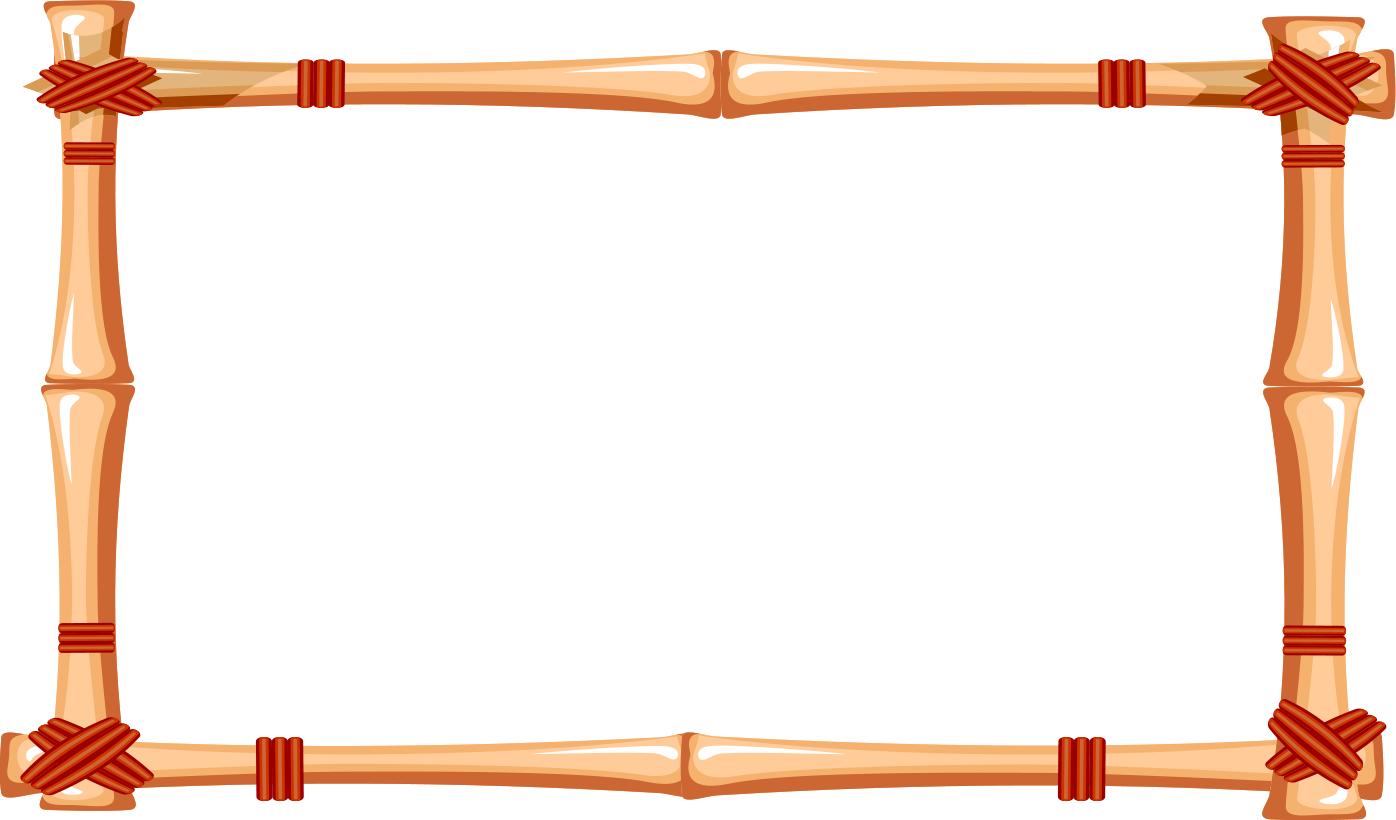 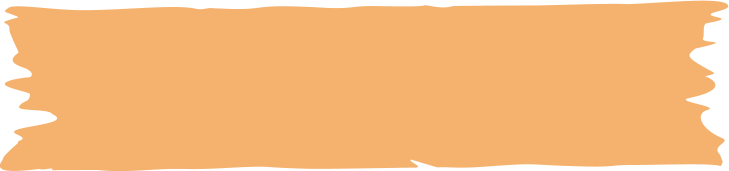 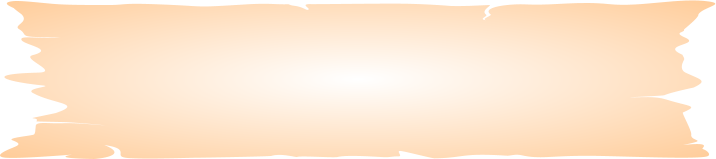 Рекомендации:
проводить гимнастику 2-3 раза в день по 3-5 минут;
 использовать мелкие предметы;
 использовать стихи;
упражнения для всех возрастов одинаковые(дозировка увеличивается)
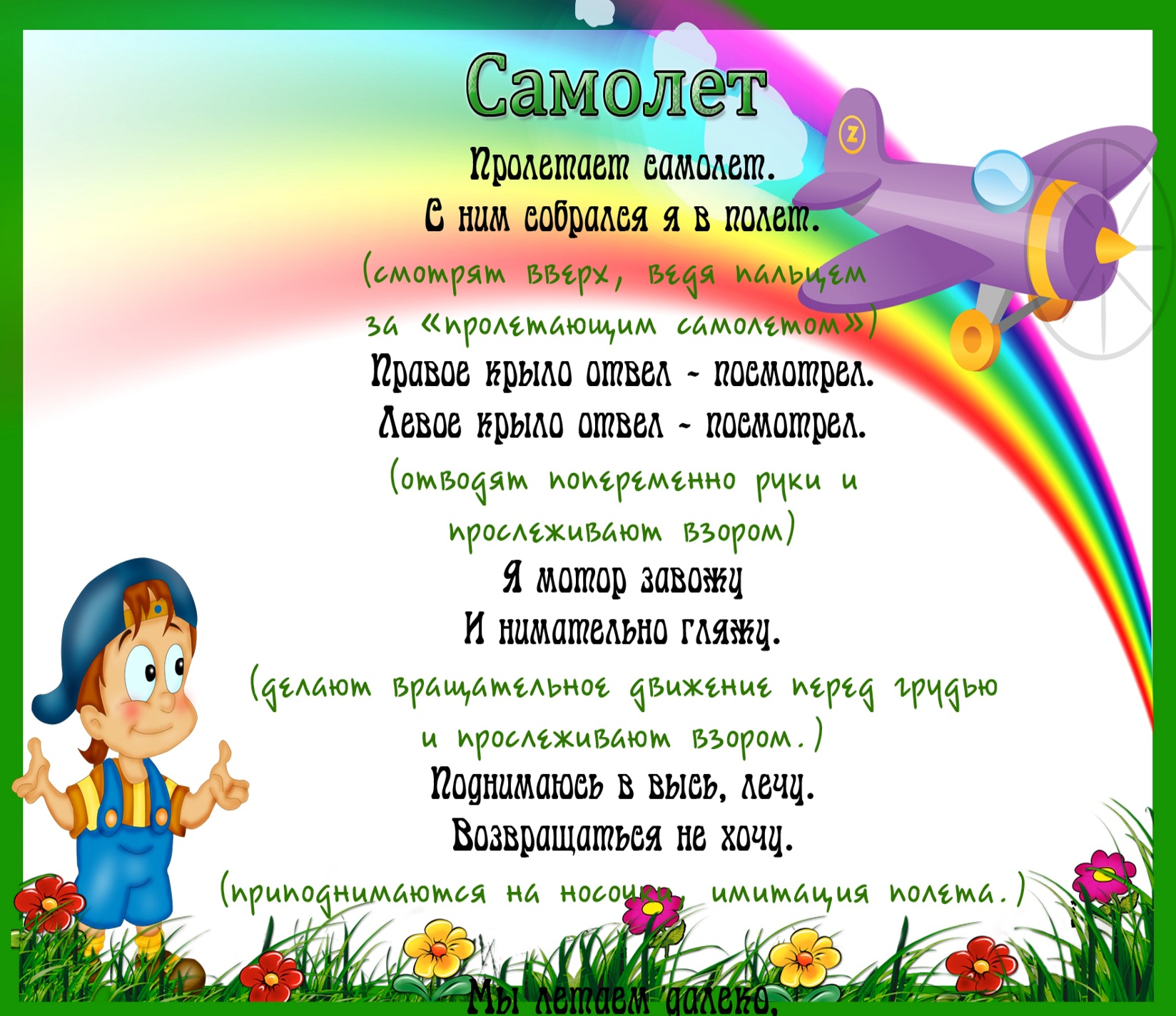 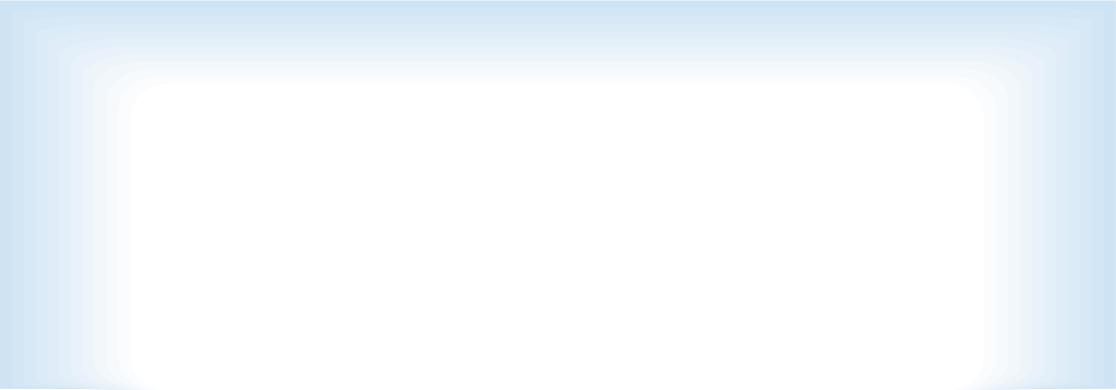 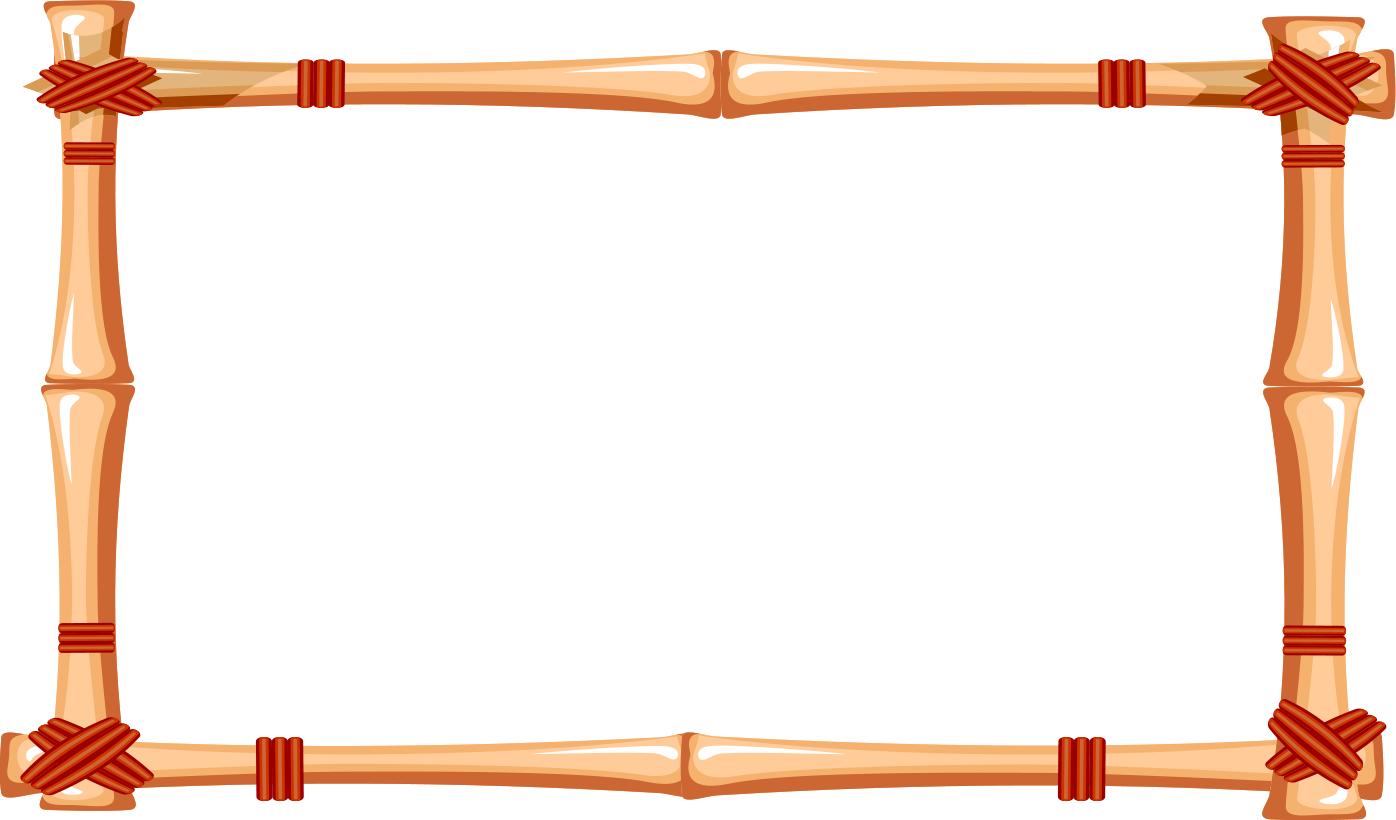 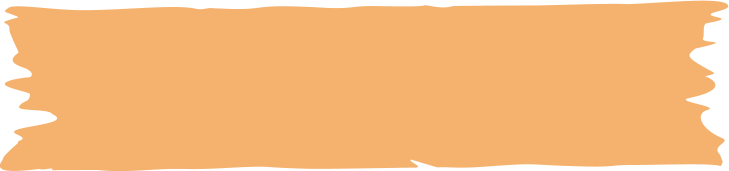 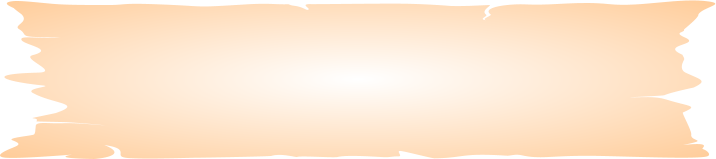 ПОНЕДЕЛЬНИК
- Всю неделю по - порядку,		          Глазки делают зарядку.		          В понедельник, как проснутся,		          Глазки солнцу улыбнутся,		           Вниз посмотрят на траву		           И обратно в высоту.
           Поднять глаза вверх; опустить их книзу, голова неподвижна; (снимает глазное напряжение).
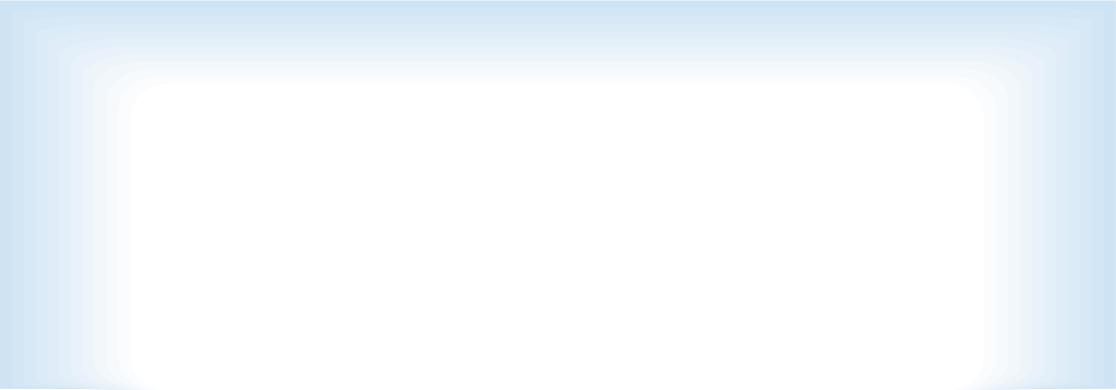 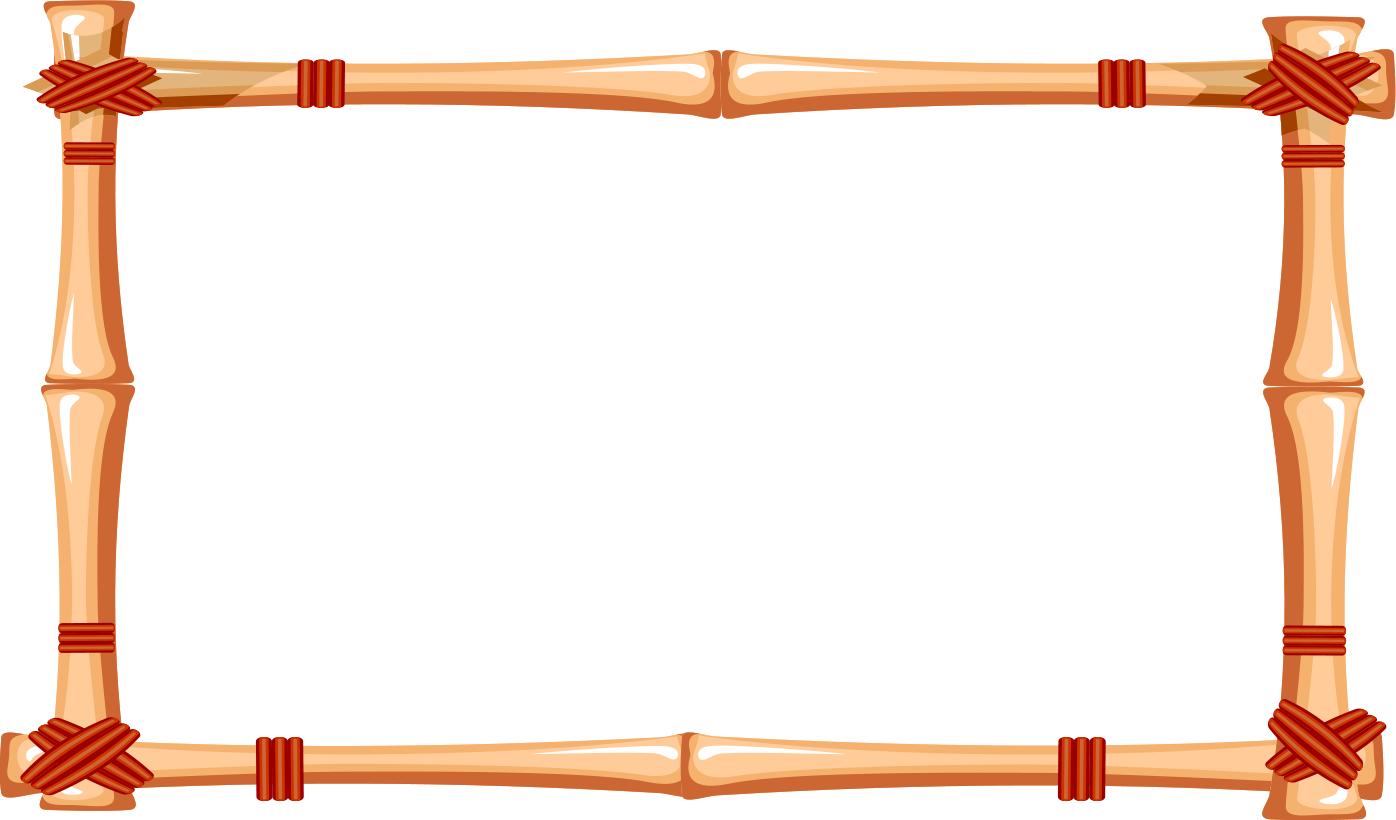 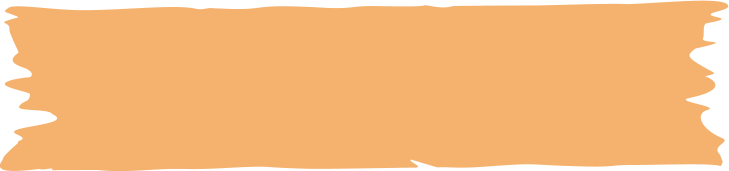 ВТОРНИК
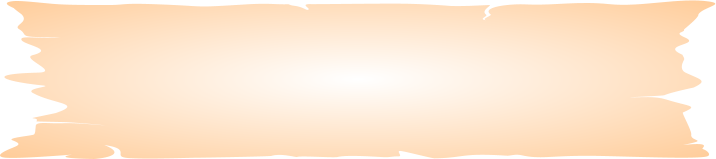 - Во вторник часики глаза,Водят взгляд туда – сюда,Ходят влево, ходят вправо
Не устанут никогда.
         Повернуть глаза в правую сторону,
 а затем в левую, голова неподвижна;
 (снимает глазное напряжение).
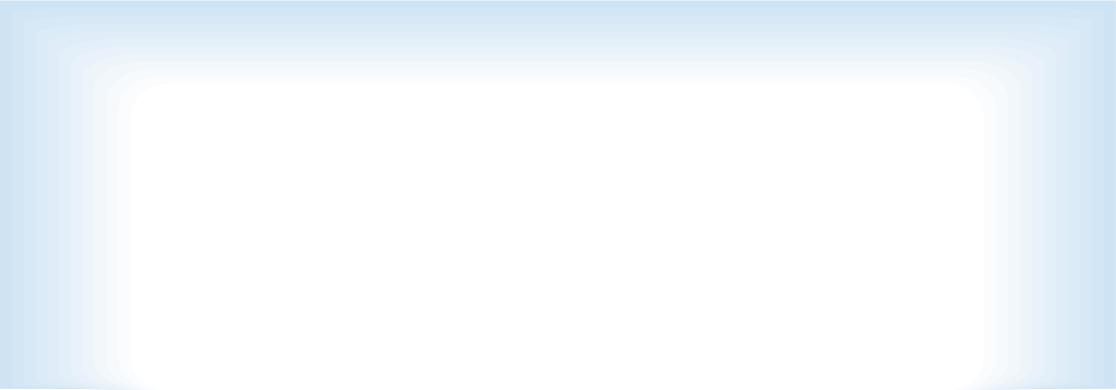 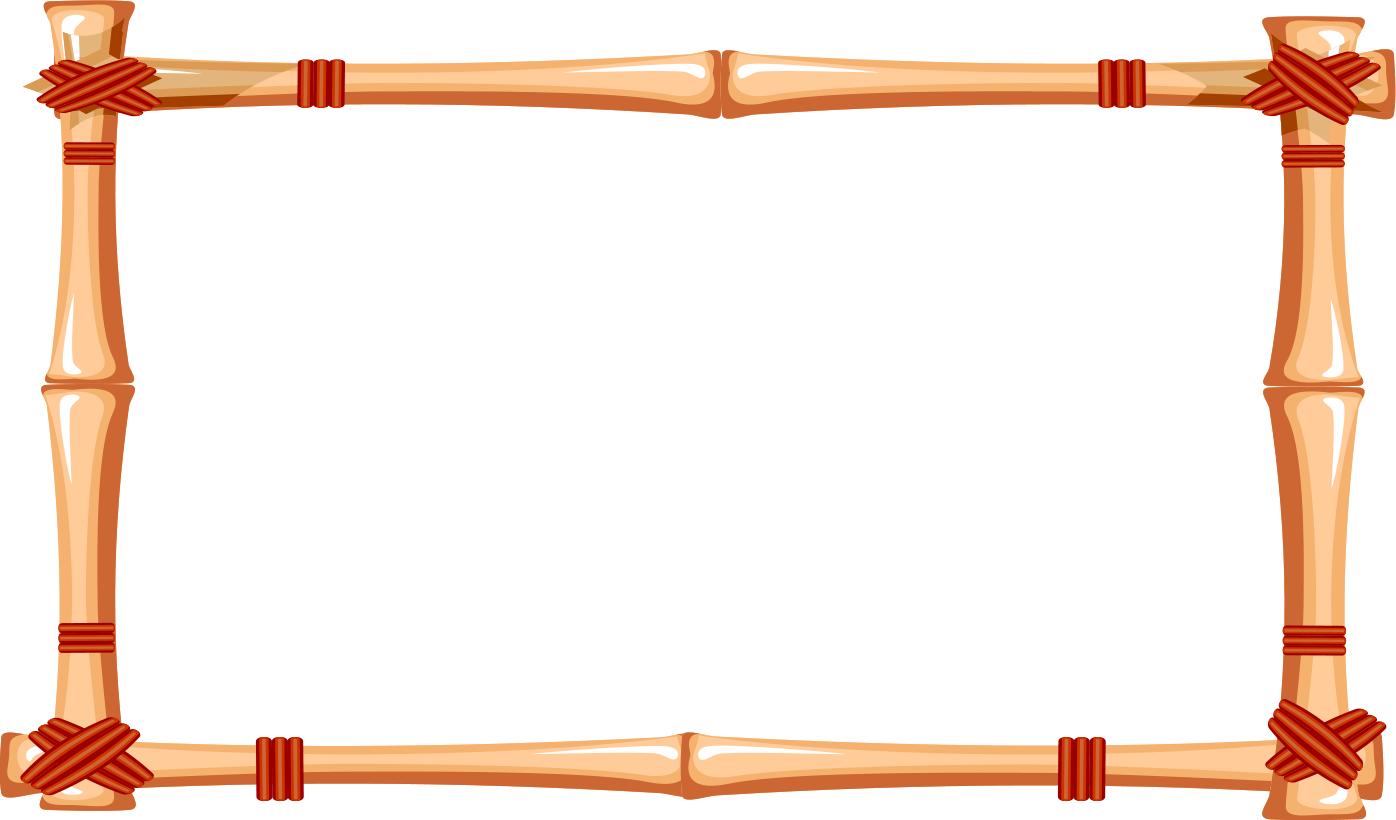 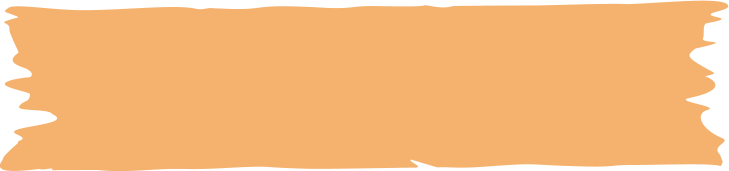 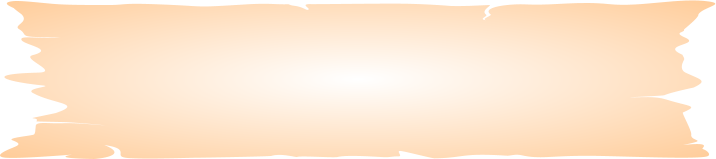 СРЕДА
В среду в жмурки мы играем,
Крепко глазки закрываем.Раз, два, три, четыре, пять,Будем глазки открывать.Жмуримся и открываемТак игру мы продолжаем.
Плотно закрыть глаза, досчитать да пяти
 и широко открыть глазки; (упражнение для 
снятия глазного напряжения)
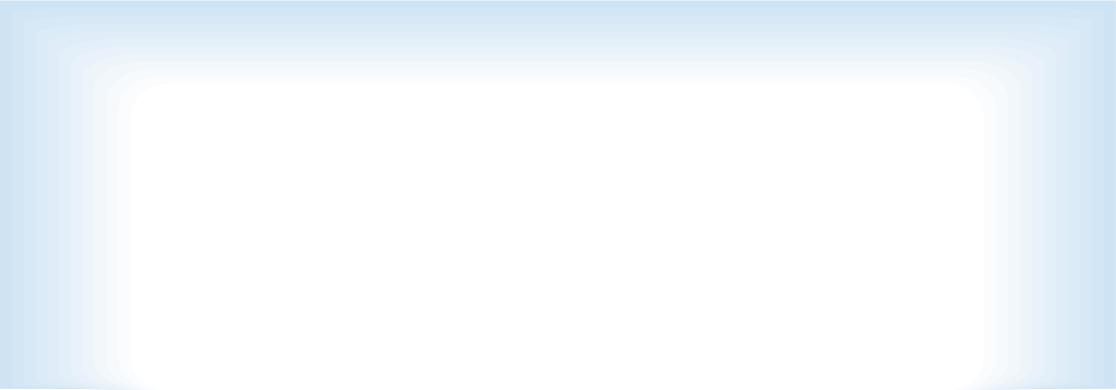 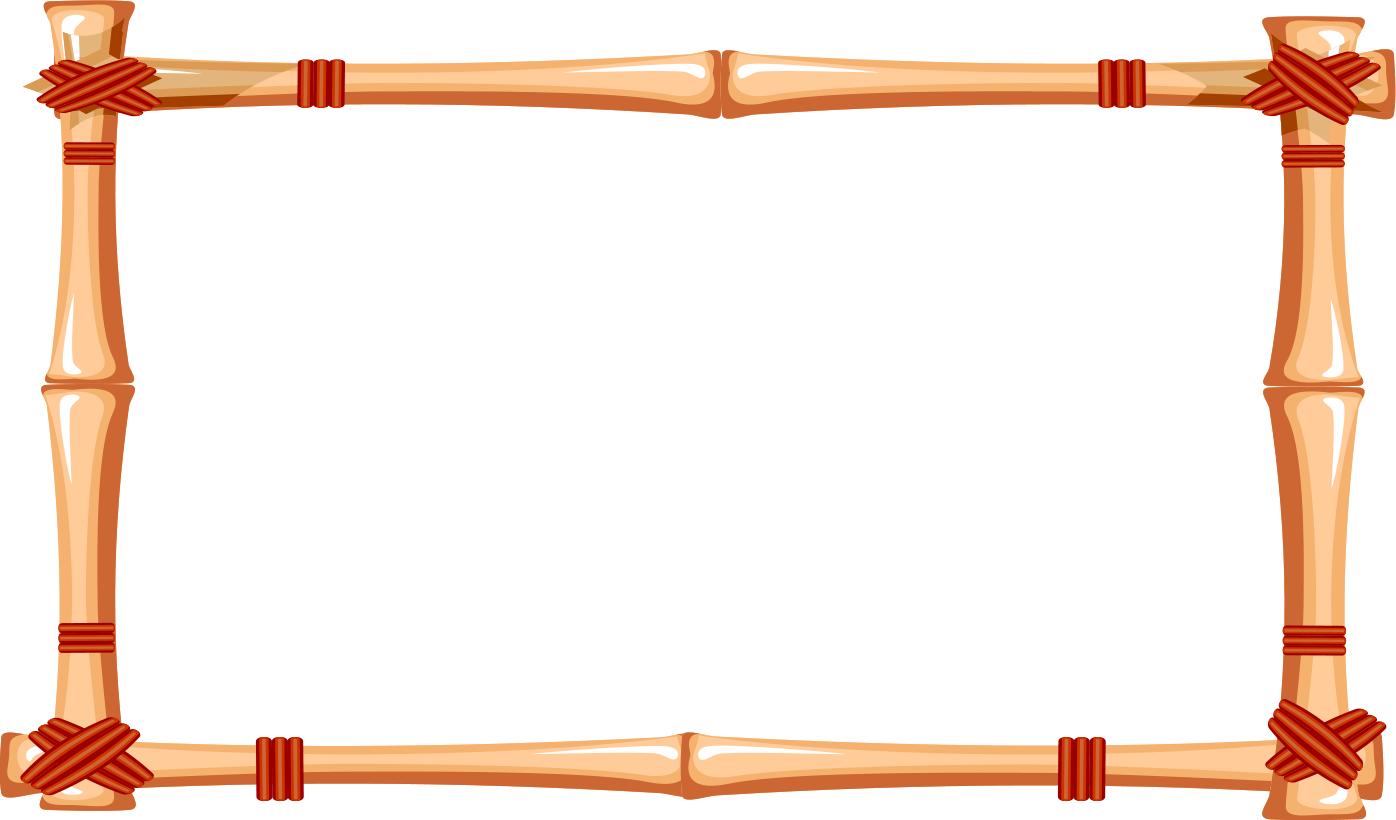 ЧЕТВЕРГ
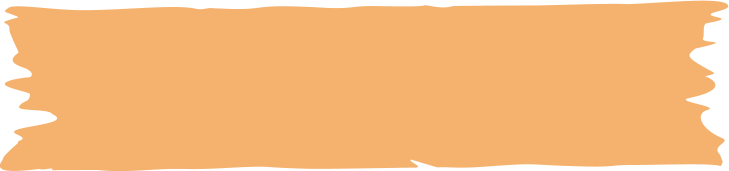 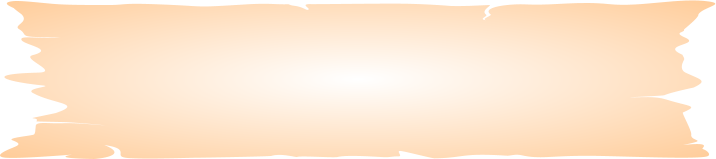 - По четвергам мы смотрим вдаль,	На это времени не жаль,	Что вблизи и что вдали	Глазки рассмотреть должны.
Смотреть прямо перед собой, поставить 
палец на расстояние 25-30 см. от глаз, 
перевести взор на кончик пальца и смотреть на 
него, опустить руку. (Укрепляет мышцы глаз
 и совершенствует их координации)
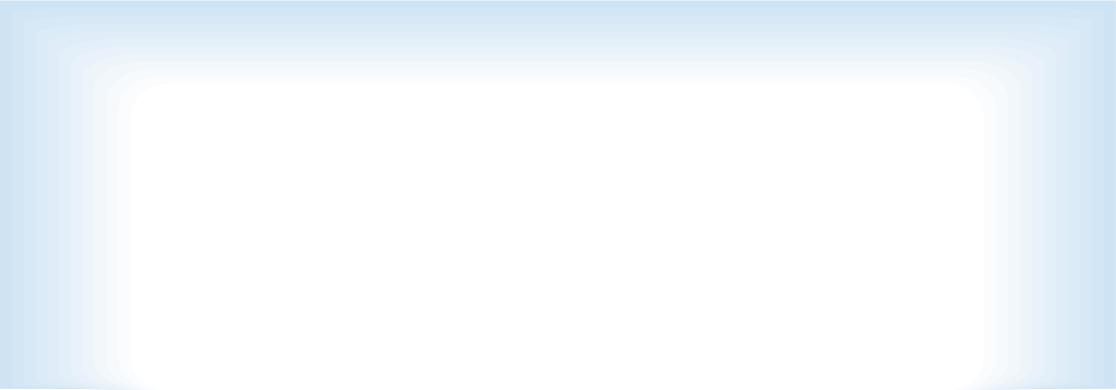 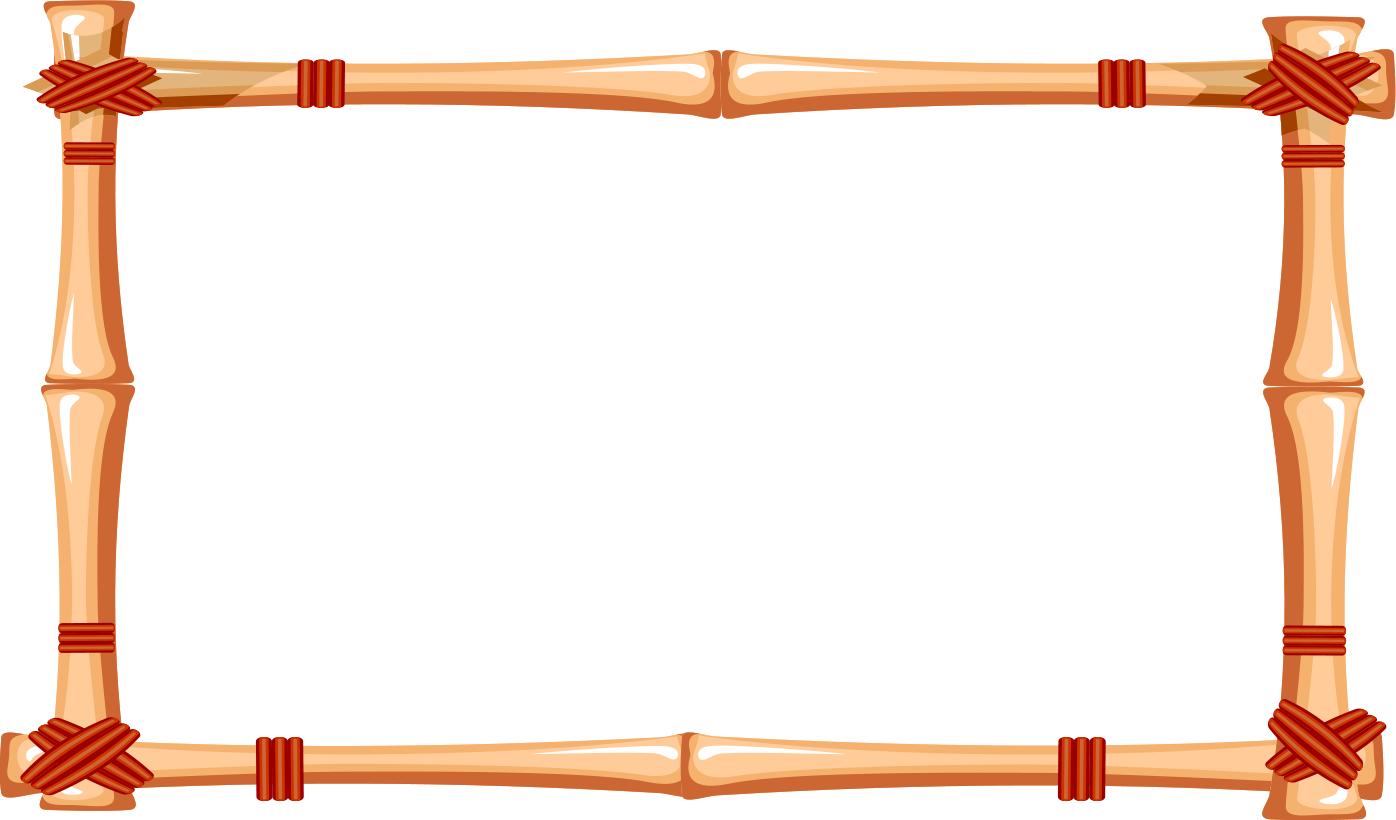 ПЯТНИЦА
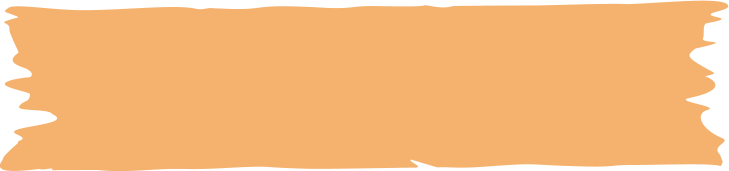 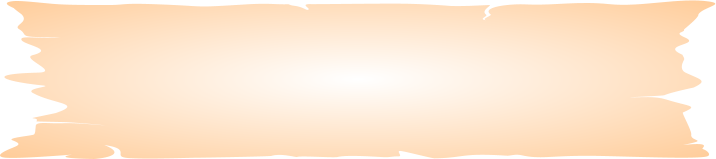 В пятницу мы не зевали		Глаза по кругу побежали.		Остановка, и опять		В другую сторону бежать.
Поднять глаза вверх, вправо, вниз, влево и
 вверх; и обратно: влево, вниз, вправо и 
снова вверх; (совершенствует сложные движения глаз)
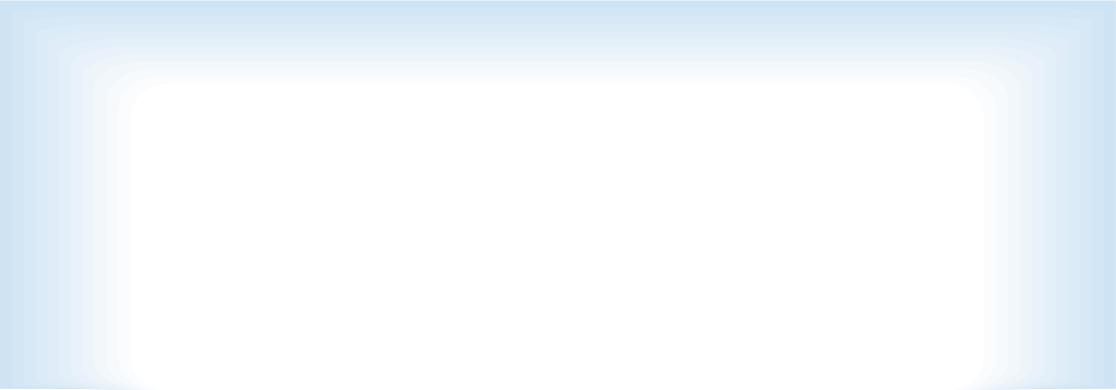 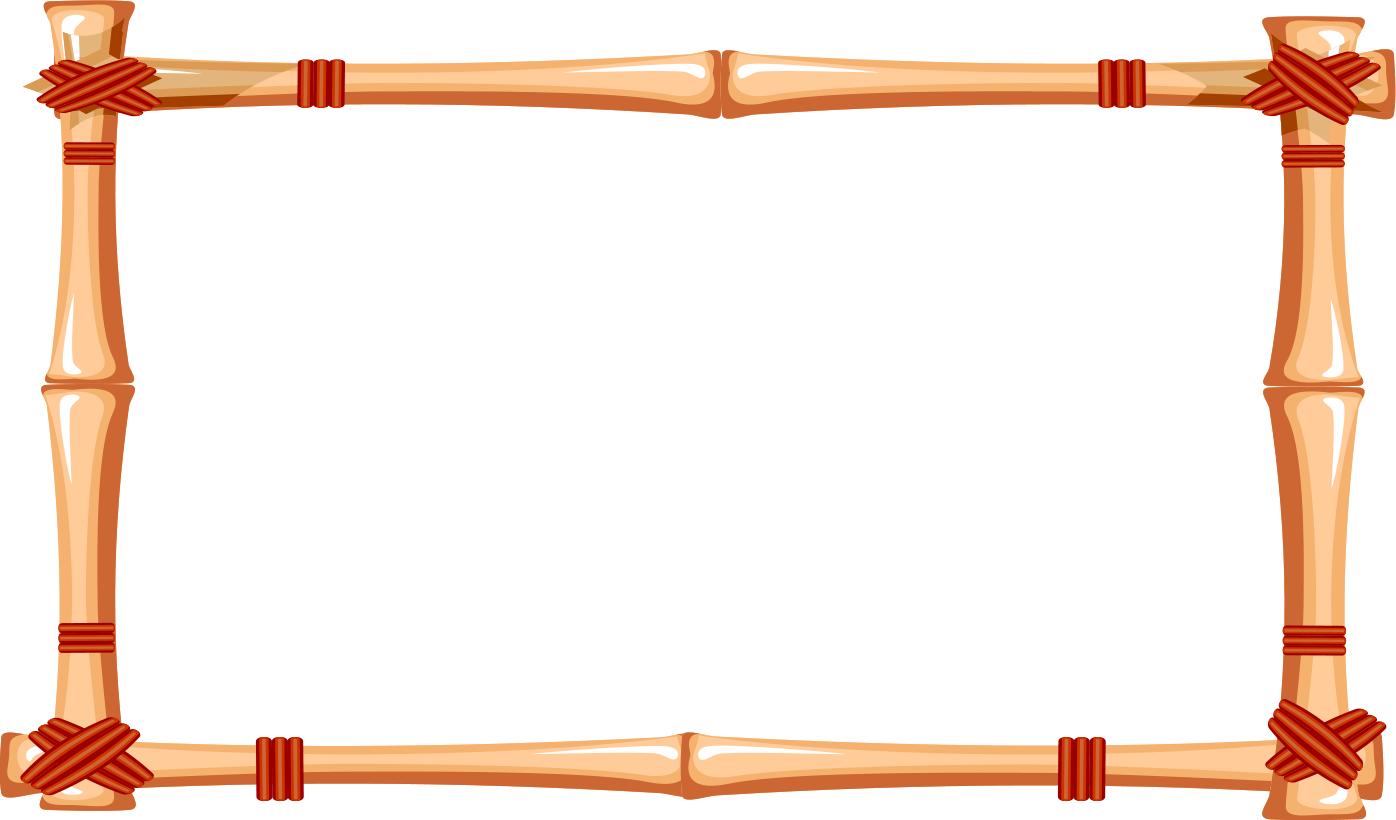 СУББОТА
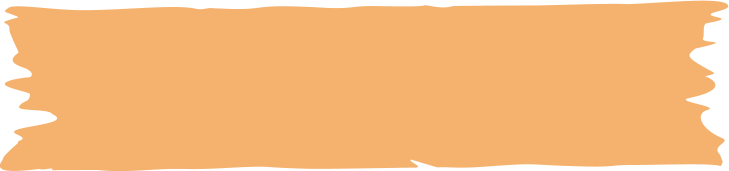 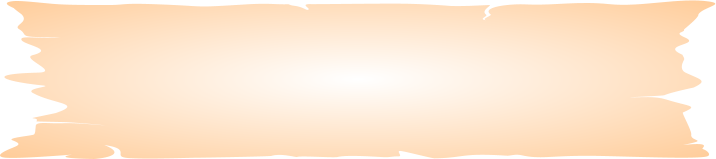 - Хоть в субботу выходной,	Мы не ленимся с тобой.	Ищем взглядом уголки,	Чтобы бегали зрачки.
Посмотреть взглядом в верхний правый угол, затем 
нижний левый; перевести взгляд в верхний левый 
угол и нижний правый (совершенствует сложные 
движения глаз)
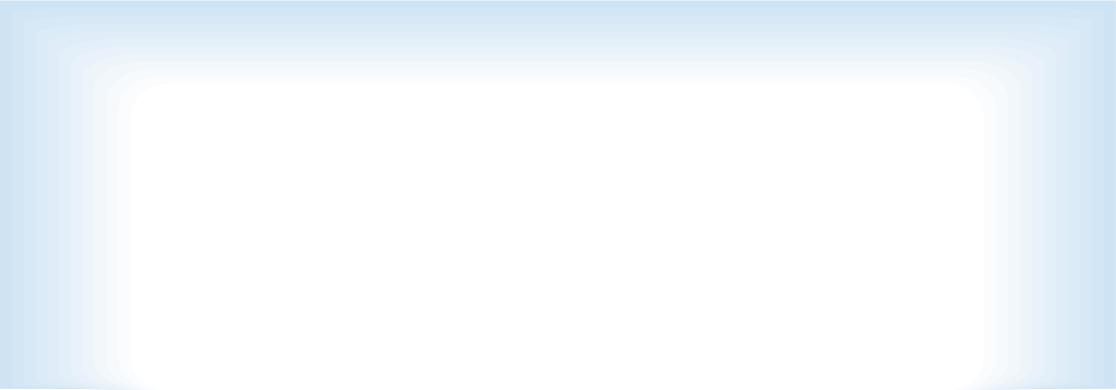 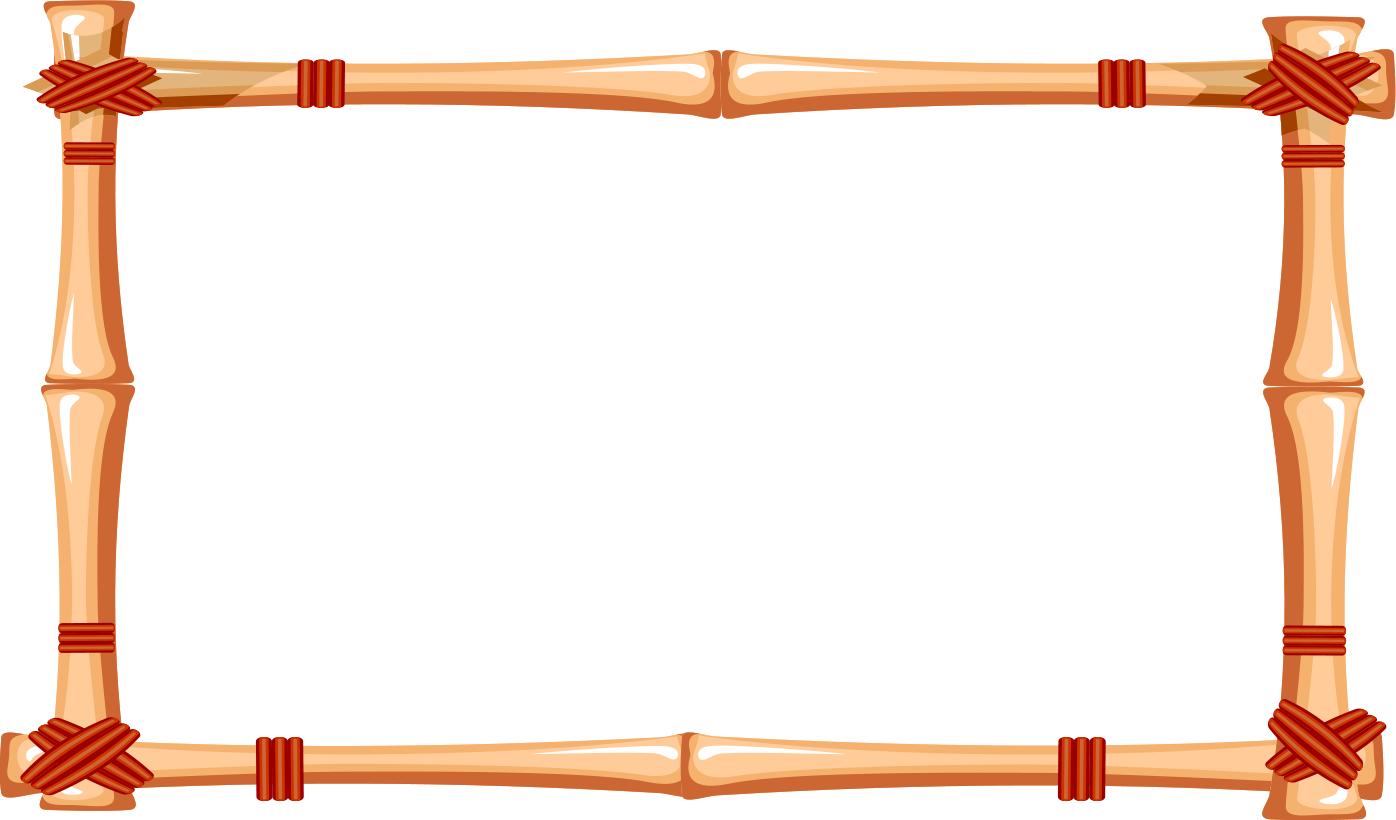 ВОСКРЕСЕНЬЕ
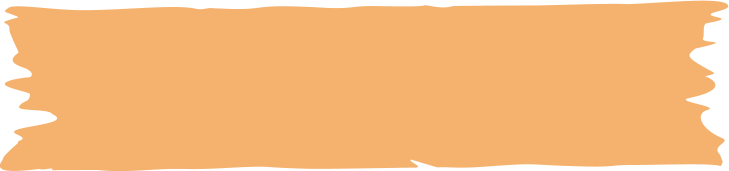 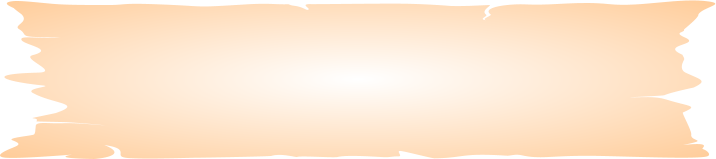 - В воскресенье будем спать,А потом пойдём гулять,Чтобы глазки закалялисьНужно воздухом дышать.
Закрыть веки, массировать их с помощью круговых 
движений пальцев: верхнее веко от носа к наружному 
краю глаз, нижнее веко от наружного края к носу,
 затем наоборот (расслабляет мышцы и улучшает 
кровообращение)